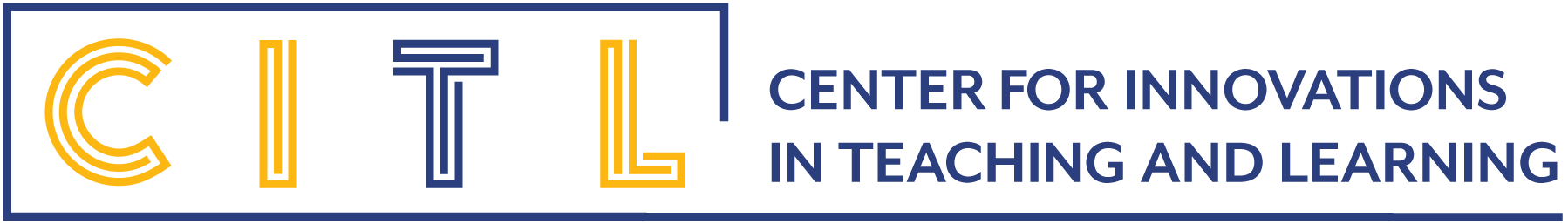 citl.ucsc.edu | citl@ucsc.edu | McHenry Library 1330A
WDYT Information Session & Workshop 
Stevenson Conference Center
Nov. 7, 2018
Jody Greene 
Associate Vice Provost for Teaching and Learning
Director of CITL
Professor of Literature
Executive Sponsor for WDYT Project
Rebecca Peet 
SETs Service Manager
Faculty Instructional Technology Center
Learning Technologies
Information Technology Services, UCSC
Kimberly Adilia Helmer 
Chair of COT
Teaching Professor of Writing

Nic Brummell
Member of COT
Professor of Applied Mathematics
Welcome & Agenda
Revisioning a Teaching Culture: COT and SETs
WDYT: A New Platform, A New Approach
WDYT: An ITS Service Provider Perspective
Crafting Custom Questions: During & End-of-Quarter
Revisioning a Teaching Culture: Committee on Teaching & SETs
COT SET Workflow:
Study Informed SET Changes
WDYT Implementation (2018)
SETs @ UCSC: Chair Survey (2018-19)
COT Charged with SET Policy
WDYT Platform Selected & Contract Signed (2015-17)
COT SET Study: 
Winter 2019
SETs @ UCSC: Instructor Survey 
(2018-19)
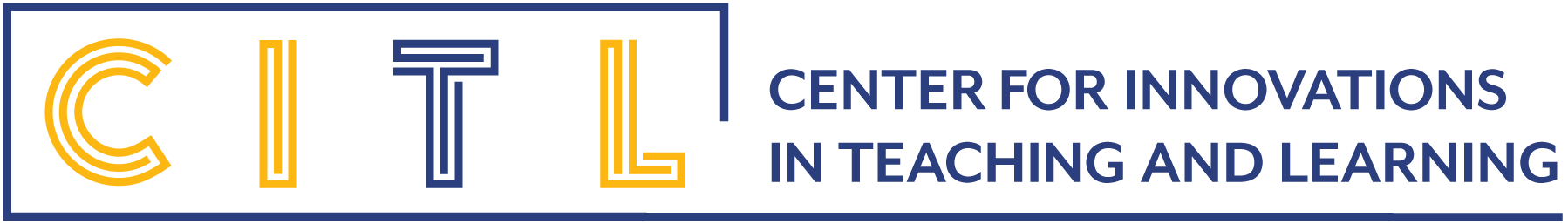 citl.ucsc.edu | citl@ucsc.edu | McHenry Library 1330A
What Do You Think? 
A New Platform and a New Approach
Jody Greene 
Associate Vice Provost for Teaching and Learning
Director of CITL
Professor of Literature
Executive Sponsor for WDYT Project
What’s New in WDYT?
Name change: from “evals” to “SETs”
All end of term instructor surveys are now online
Instructors can see response rates but not individual respondents
TA surveys are online and TAs can access their reports online and can export their own reports
Instructor customization is possible with this system (although not in F18)
Gradual move to questions that are designed to elicit better, less biased, more “formative” information
Some improvements for students as well—fewer emails, better questions, more targeted feedback opportunities
The Name Change
From “Course Evaluations” to “Student Experience of Teaching Surveys [SETs]”
WHY?
The Instructor Experience
Your courses appear automatically in student portals as before
This includes graduate seminars

You can access WDYT through Canvas, WDYT, and, after the fact, the DivData portal
Response Rates
You can see the percentage of students who have responded anytime after the beginning of 9th week

You cannot see whether individuals have responded
Why is this important?

To help you increase response rates and in case you use Extra Credit
The TA Experience
TA surveys are now online
Graduate students will be able to immediately electronically access their own past teaching record without going through department staff.
Grads will need to export this record when they leave the campus, in order to be able to represent their UCSC teaching in future.
Customization
You can do mid-quarter surveys OR you can add questions at the end of term.
Mid quarter surveys are known:
— to help people develop their teaching
— to get students to reflect on their learning
— to produce better student responses at the end of term 
Anything you customize is private, meaning only you can see the responses
Why No Customization in Fall 2018?
To give ITS and department staff time to come up to speed
and
To give COT time to get a really simple user friendly guide to writing good questions
Gradual shift in how departmental survey questions are asked & scaled
Declarative statements that represent only the individual student’s experience

Scale (5 possible responses): 
Can’t evaluate | Disagree | Somewhat disagree | Somewhat agree | Agree 

Emphasis on writing questions that focus on student learning rather than faculty’s teaching style or satisfaction with the course 

Effort to reduce the possibility for implicit bias

Examples:
The lectures were clear helped me clearly understand key concepts

The instructor’s comments on students’ my written work were helpful helped me improve my writing

The Teaching Assistant was effective in supporting my learning in the course as a whole. 

The instructor was available and helpful outside of class time for scheduled office hours or by appointment
Advice for Increasing Your Return Rates and Limiting Bias
Talk to your students about how SETs are used (both to improve our teaching and in every personnel action)
Ask them to give you constructive and specific feedback that you can use to improve your teaching
Incorporate the feedback they give you at mid quarter to make changes to the course, signaling that you take their input seriously
Inform them that bias is a common problem with SETs and ask them to be thoughtful and respectful – this isn’t YELP.
Use class time to allow students to complete SETs
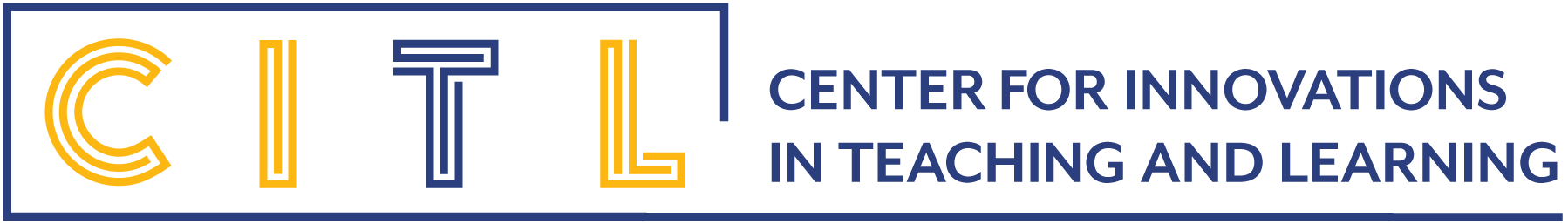 citl.ucsc.edu | citl@ucsc.edu | McHenry Library 1330A
What Do You Think? An ITS Service Provider Perspective
Rebecca Peet
SETs Service Manager
Faculty Instructional Technology Center
Learning Technologies
Information Technology Services, UCSC
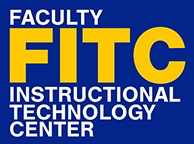 ITS Service Management
Service Management - 

Allows ITS to organize the way we manage and present technology

Provides a common language to talk about what we do

Defined Roles, in particular -
Service Manager
Service Executive Sponsor
[Speaker Notes: ITS uses something called a service management a framework to manage all of the various layers and types of technologies that we provide.]
Role - Service Manager
Responsible for overseeing all technological aspects of a service

Integration with other infrastructure services
Training and Support
Continuous improvement

Service Manager for SETs - Rebecca Peet
Role - Service Executive Sponsor
Provides direction for the service and executive acceptance of the service.

Jody Greene - is the Executive Sponsor for SETs and is responsible for the policy and pedagogical practice questions related to the service.
The SETs service includes
Login with your cruzid and gold password at sets.ucsc.edu

Direct access to WDYT from all Canvas course sites

Training, support and all tiers of troubleshooting

Data integration with myucsc
Benefits for Staff
Department staff workload is significantly decreased

Courses are uploaded from MyUCSC with their session and default survey form attached
Benefits for Instructors
Login to your dashboard to access reports 
See real time response rates
Send your own reminders to your students
W19 - Customization options
Send private mid-quarter surveys to your students
Add course specific questions to the standard end-of-term surveys, results of which are private to the instructor
Benefits - Reports
Access - Instructors and TAs will be able to login to WDYT the day after grades are due and see their reports.

Consistency - The same summary and per-respondent reports that are available in WDYT as a pdf will be exported as a pdf and loaded into DivData
WDYT - Department Staff Role
Confirm courses are loaded and setup properly

Add department specific questions to a survey

Setup the TA survey

Check response rates and track progress

Download standard end-of-term reports
WDYT - The Student Experience
Student receives one announcement 

Expresses the value of student feedback
Provides a list of surveys to complete
Provides instructions for completing the form

Student receives one reminder every other day until their surveys are completed or the survey session closes
The Student Dashboard
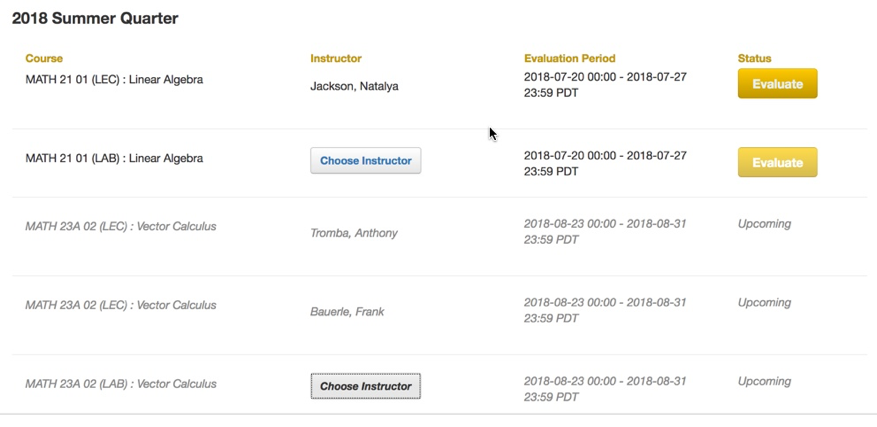 Body Text
Student Options in the Survey
Move forward and backward through pages of the survey

Decline the survey

Save the survey and continue it later
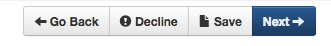 WDYT - TA Role
TAs are instructors of “Affiliated Courses”
Can login
See Response Rates
Send messages to students
See reports the day after grades are due
Download reports
WDYT - Instructor Role
Can login
See Response Rates
Send messages to students
See reports the day after grades are due
Download reports
W19 - Customization
End of term questions
Mid-quarter surveys
Gateway page - sets.ucsc.edu
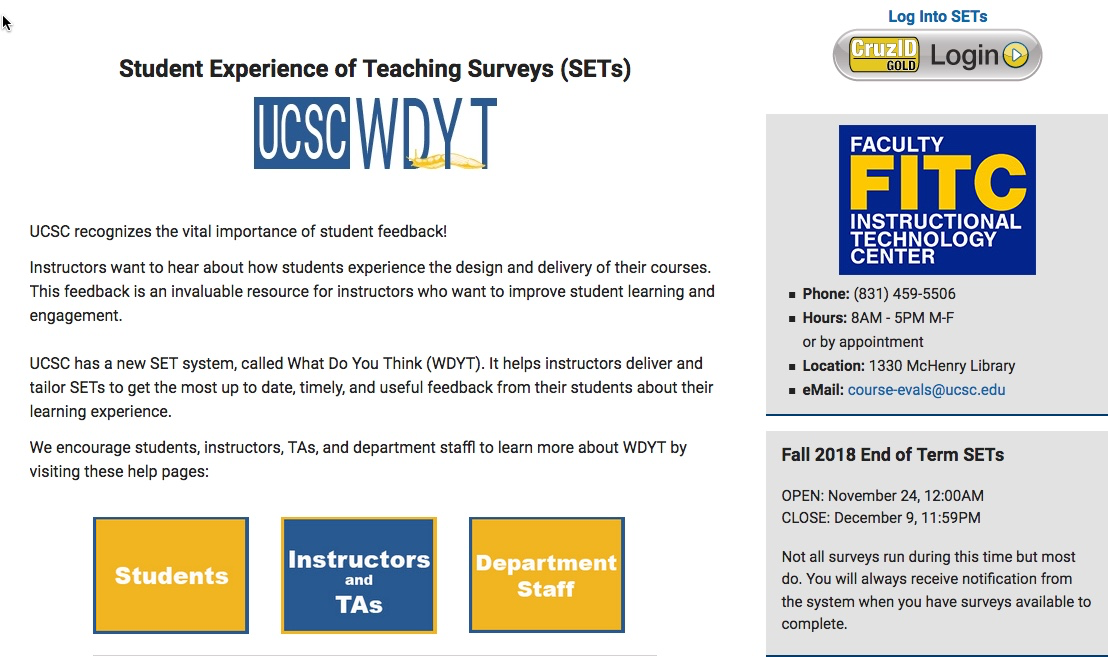 The logo is a live login link
[Speaker Notes: Struggling with this slide.]
Single sign-on from Canvas
Click the link in any site that says “SETS (was course evaluations)”
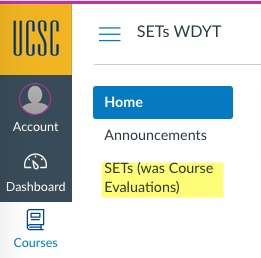 Click this link
Click the WDYT launch button
After you click the “SETs” link you will see the link to WDYT. Click it.
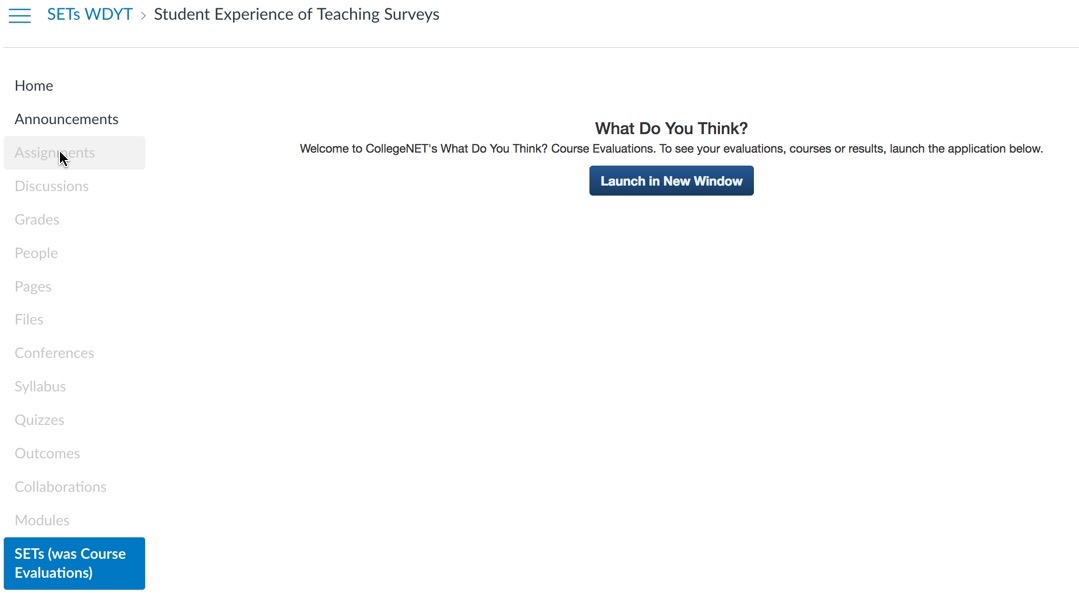 Land at your WDYT dashboard
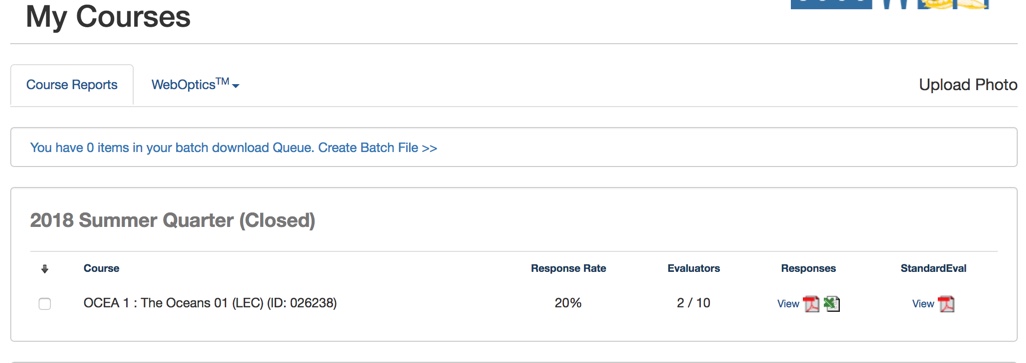 Dashboard - no prior terms
The typical dashboard will look like Jody’s-
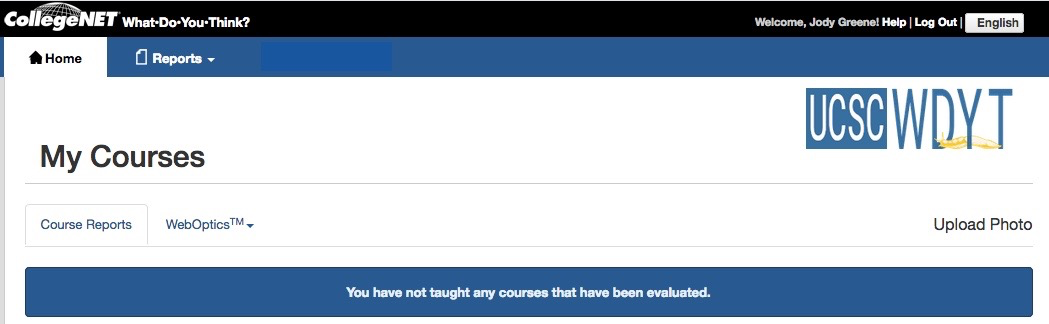 Dashboard - Upcoming surveys
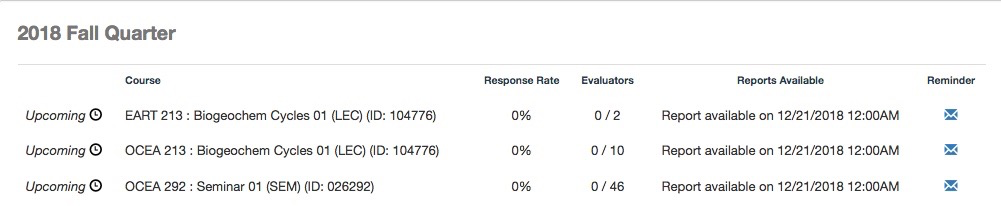 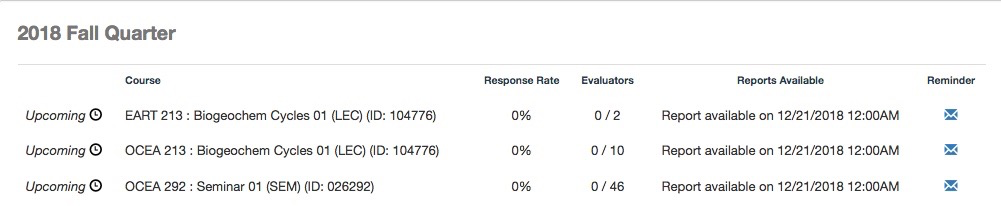 Send a Reminder
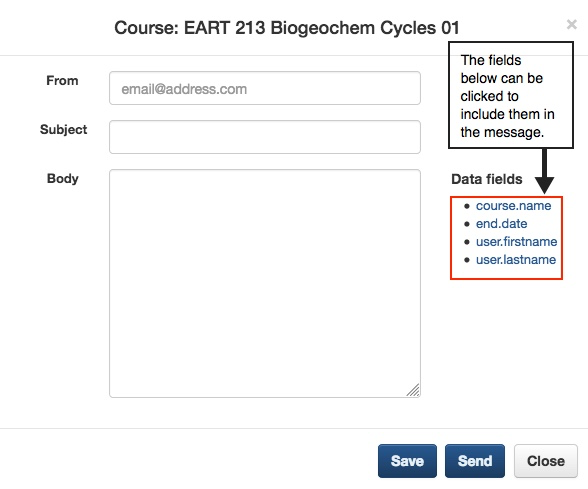 Dashboard - Response Rates
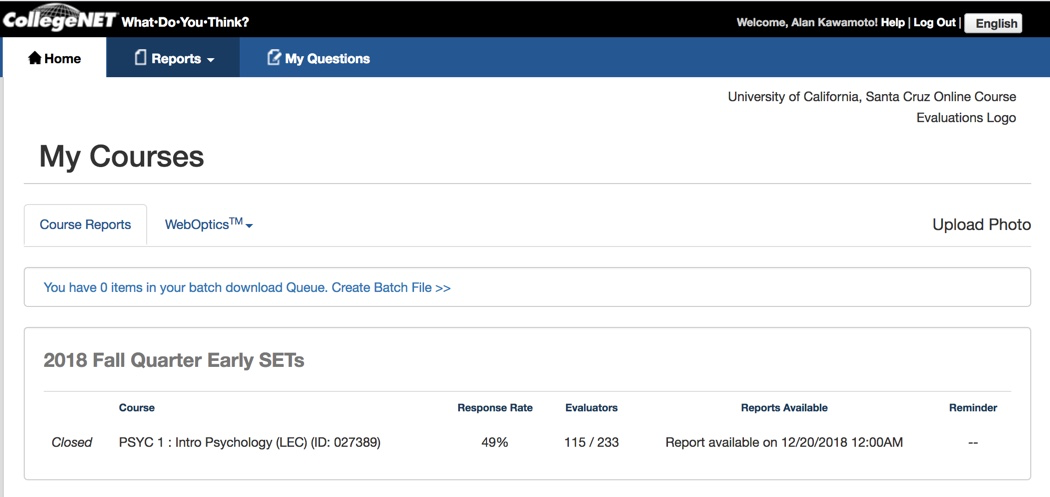 Reports - Viewing
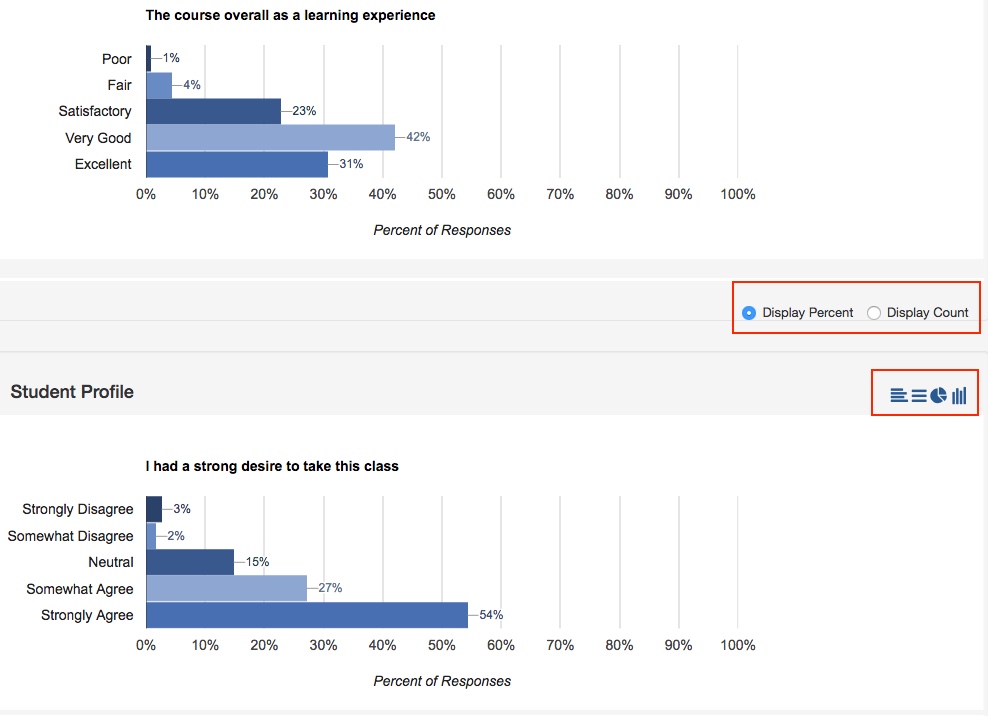 Reports - Downloading
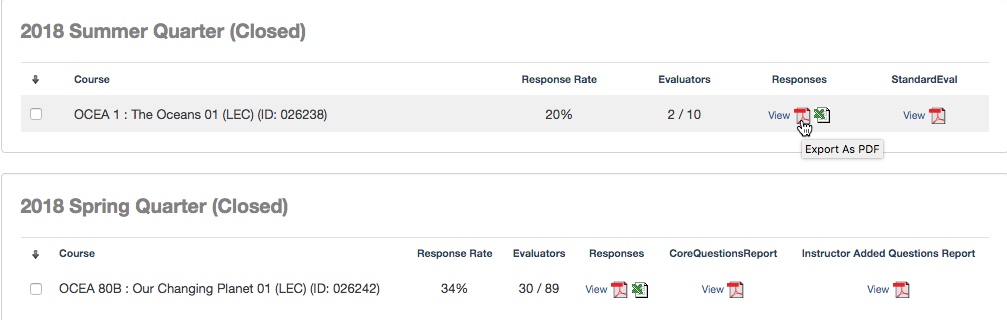 Got a question? Need support?
Check with your department manager or staff who works with WDYT

Send an email to sets@ucsc.edu to generate a help request in ITR

Call 9-5506 - The Faculty Instructional Technology Center (FITC) help line

Drop by FITC - 1330 McHenry Libray
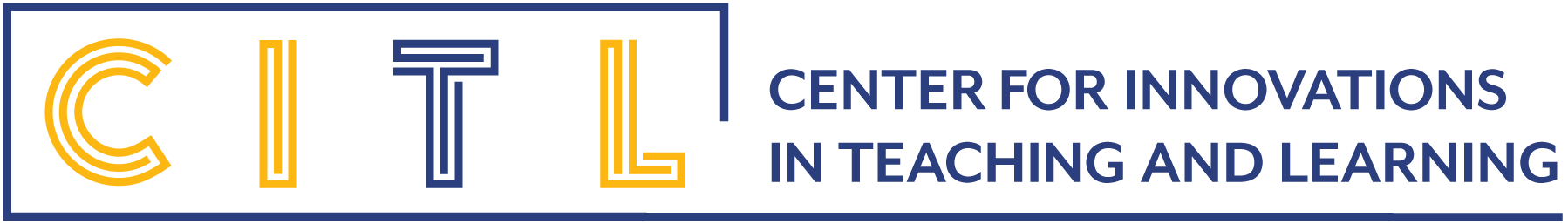 citl.ucsc.edu | citl@ucsc.edu | McHenry Library 1330A
Crafting Custom Questions: During & End-of-Quarter
Kimberly Adilia Helmer 
Chair of COT
Teaching Professor of Writing
Nic Brummell
Member of COT
Professor of Applied Mathematics
Why Write Custom Questions?
Reflective opportunity for teachers and learners
Midterm questions, electronic or otherwise, help improve teaching-learning in progress; prime Ss for end-of-quarter SETs
End-of-term questions provide pointed feedback for future course modification
Confidential: Instructor driven
Metacognition, Self-Efficacy, & Reflection
Metacognition: “Thinking about thinking” that is, the process of checking understanding and choosing appropriate strategies for improving learning.
Leads to better learning & transfer
Focuses on active learning
Promotes self-efficacy: Believing in one’s capacity to use effective metacognitive strategies
Metacognition, Self-Efficacy, & Reflection
Self-Efficacy: Reflects beliefs about one’s capabilities to complete
a specific task successfully, that is, “self-perceptions of competence”
Leads to greater student effort, tenacity, & achievement
Developed through:
Positive feedback & encouragement
Metacognitive strategy development
Writing Questions
Questions should:
Focus on learning 
Focus on the student NOT the teacher (to avoid bias & comments on grades)
Be precise & simple (no jargon, i.e., avoid: “outcomes,” “metacognition,” but not too colloquial)
Connect to specific skills & knowledge
Encourage reflection
Writing Questions: Open-Ended
Returns more information, but time consuming to read & analyze
Appropriate for deeper reflection; a tool for developing metacognition
Metacognitive Examples: 
A. What learning experiences or tools help you
learn how to apply, solve, or explain X?

B. What strategies have you used to learn how 
to apply, solve, or explain X?

C. How did your writing change after 
group-writing conferences?

D. How did your problem-solving skills change
after you have done X?
Writing Questions: Open-Ended
Writing Questions: Scaled (1-5) or Open
To measure student learning in terms of their Self-Efficacy in relation to specific tasks in the near future:
A. How confident do you feel about doing well on the upcoming midterm?
1-Not at all confident 2-A little confident
4-Somewhat confident 4-Confident 5-Very confident
B. Please explain how you may use X (knowledge, skill, strategy) in your next (Writing, Physics, Math, etc.) course.
Writing Questions: Scaled (1-5)
To evaluate specific learning tools or activities’ impact on learning of specific skills/topics: 

A. How useful in YOUR learning of X were outside study groups?
1-Can’t evaluate 2-Not useful 3-Somewhat useful 4-Useful 5-Very useful

B. How helpful for YOUR learning of X were iClickers?
1-Can’t evaluate 2-Not helpful 3-Somewhat helpful 4-Helpful 5-Very helpful
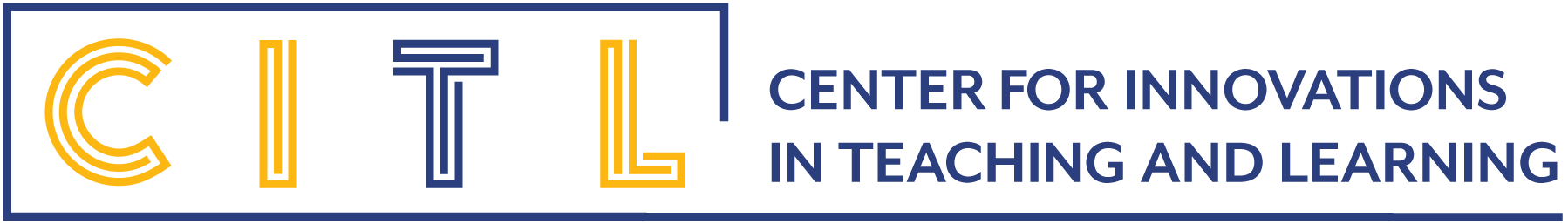 citl.ucsc.edu | citl@ucsc.edu | McHenry Library 1330A
Customization & WDYT: Steps
Step 1: Get into questions for a course
Step 1(a)  Click on “My Questions” in your login dashboard
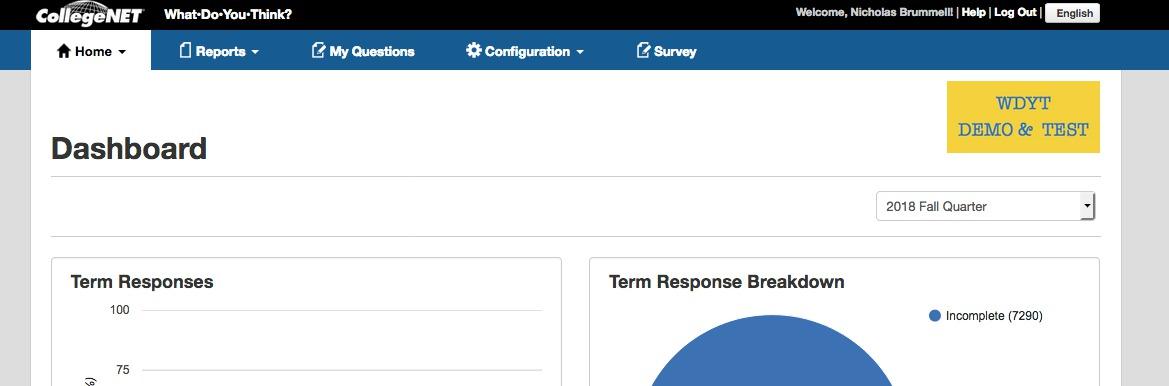 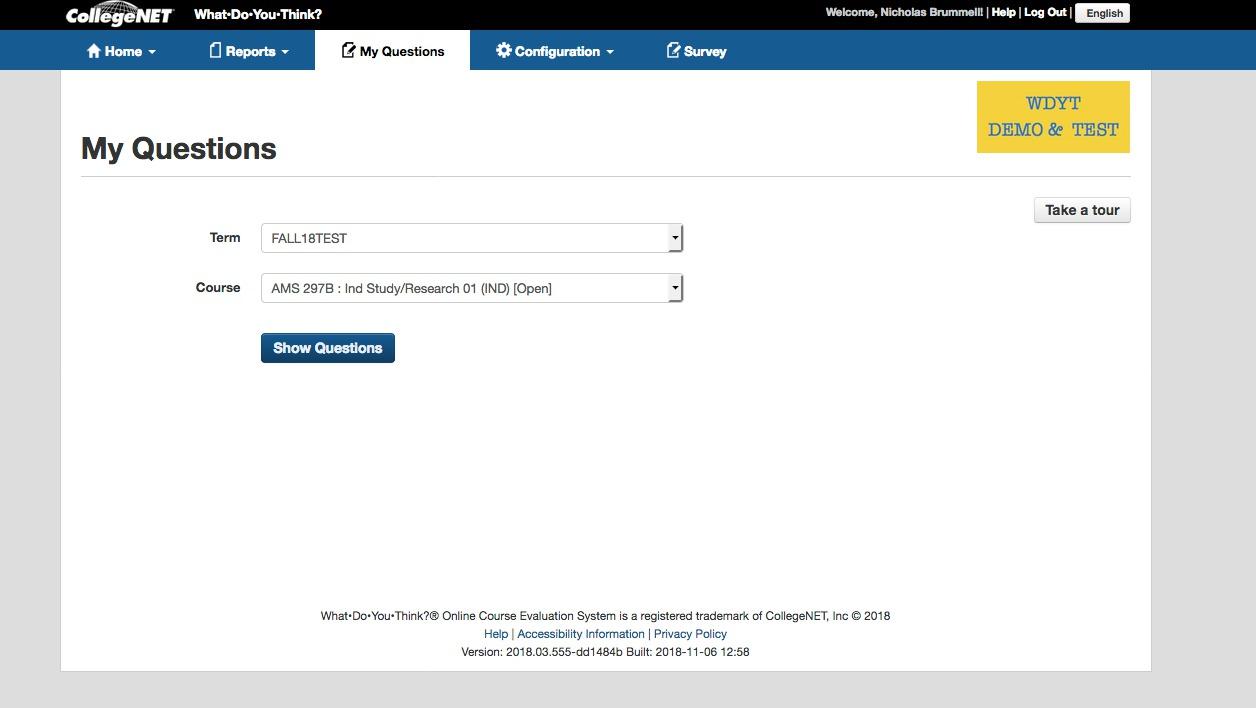 Step 1(b):

Choose term and course

Click on “Show Questions”
Step 2:  You will see questions for that course ...
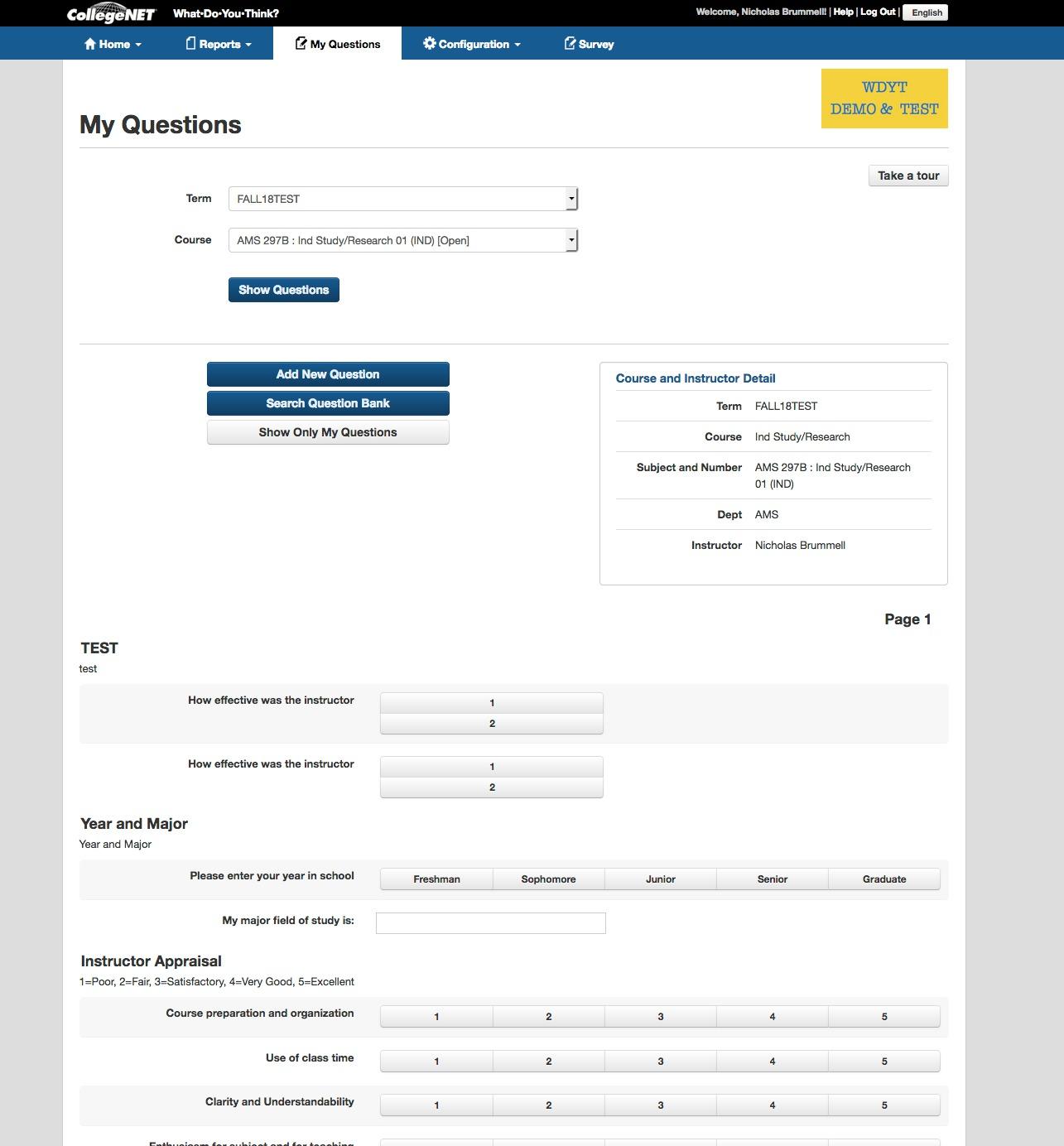 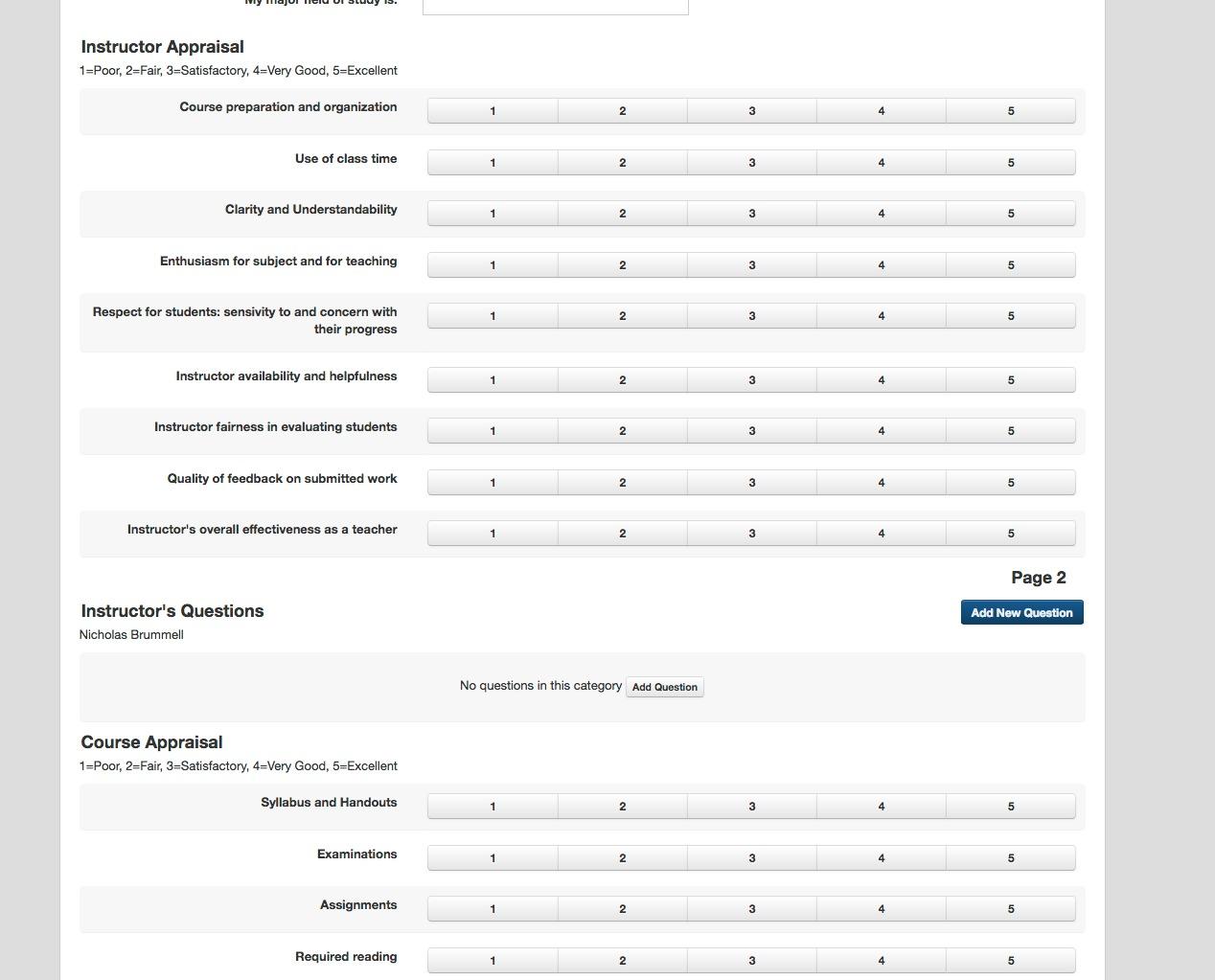 Step 2:  … and can add questions for that course
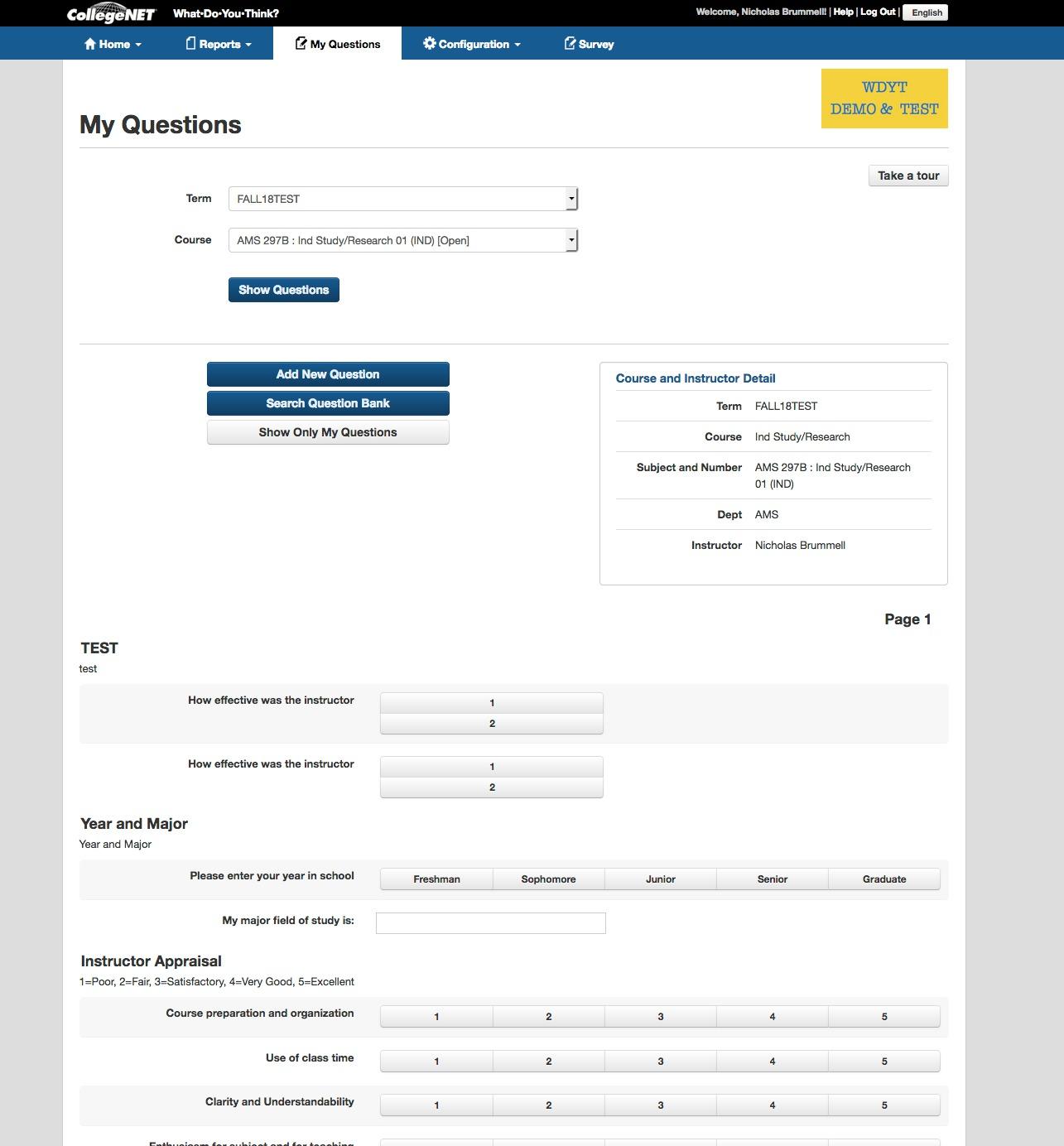 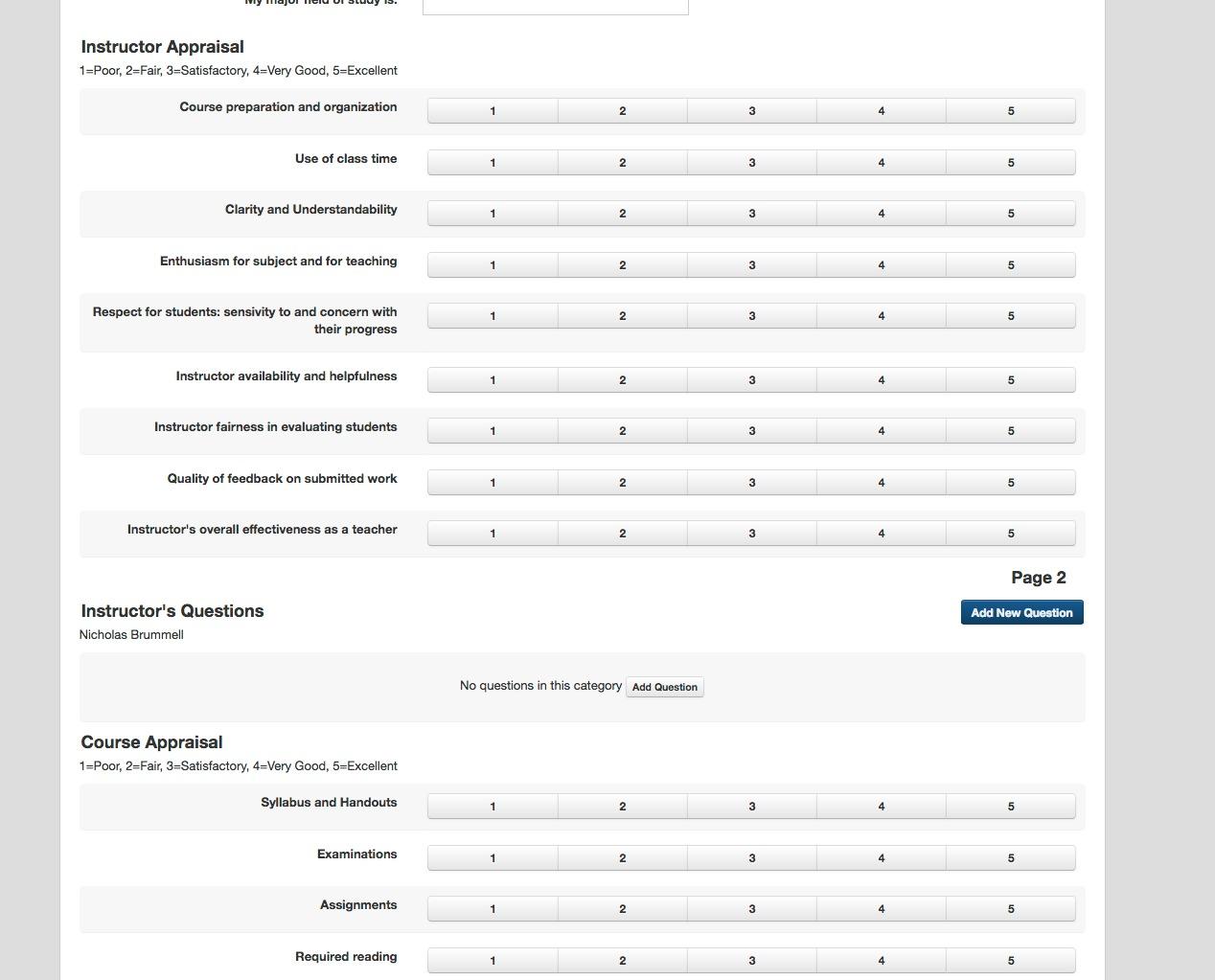 Click on “Add New Question”
Step 3:  Add quantitative question (default screen)
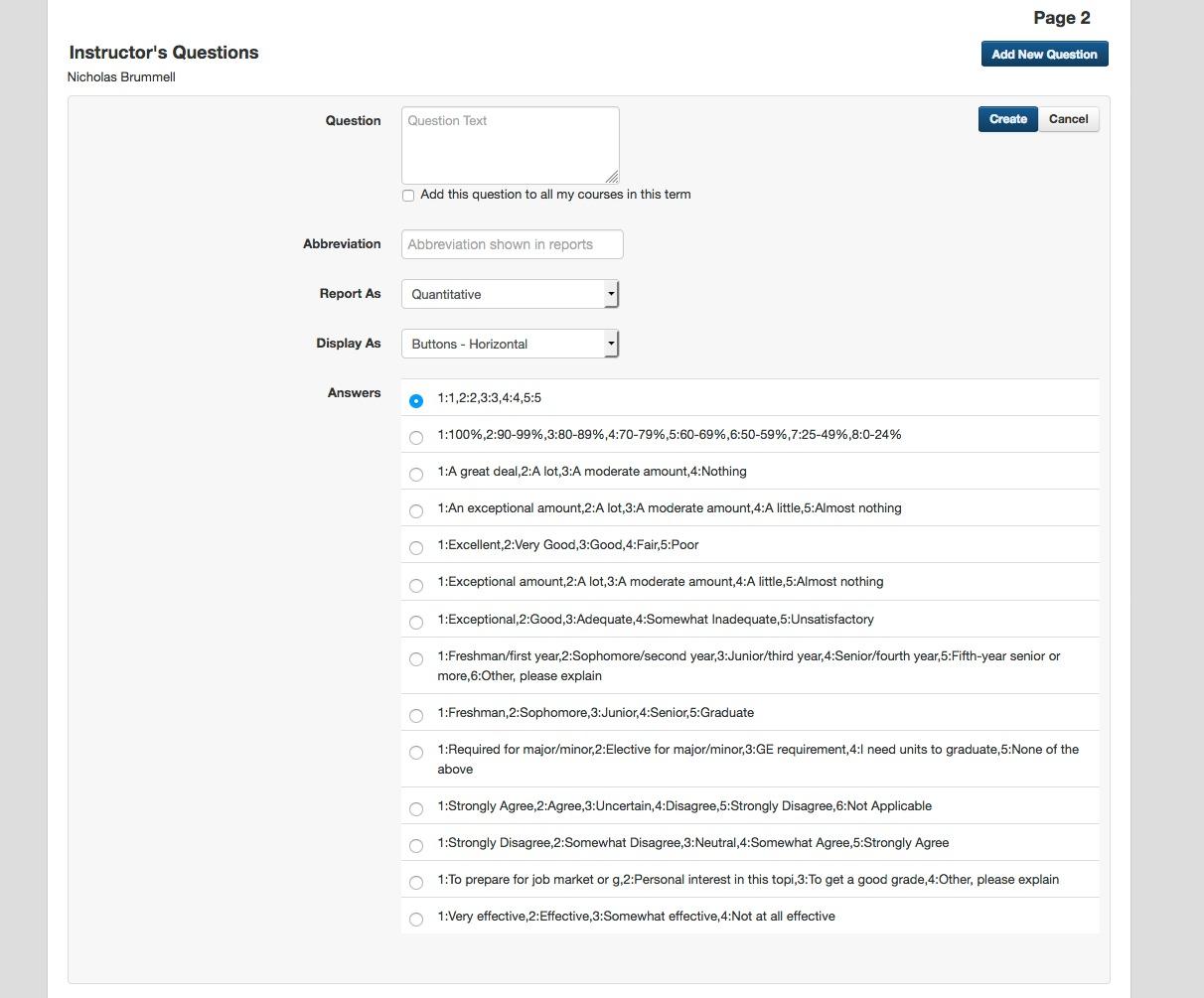 DEFAULT:
Step 3:  Example of adding quantitative question
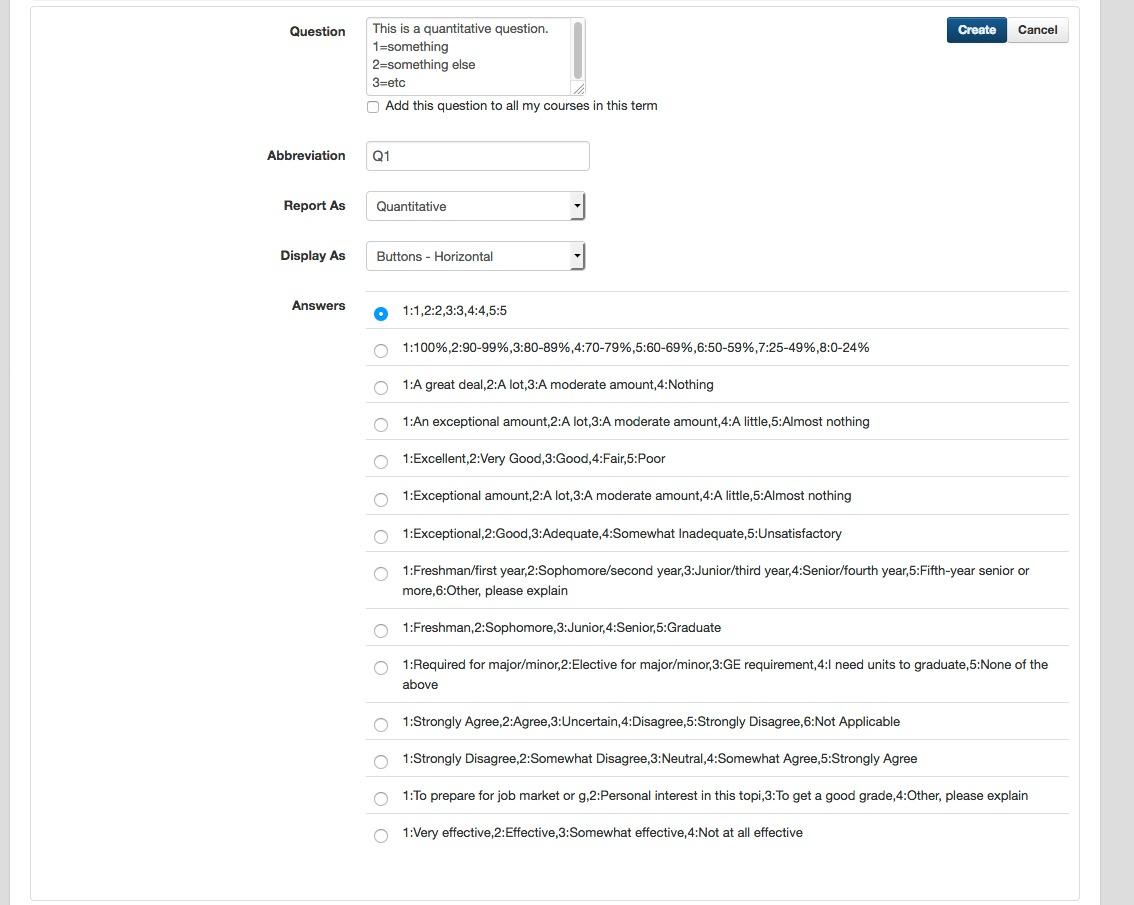 Type in a question
Set other options
NOTE!
Once set, for a quantitative question, is set for ALL subsequent questions! (a “feature”!).
Step 3:  Example of adding a quantitative question
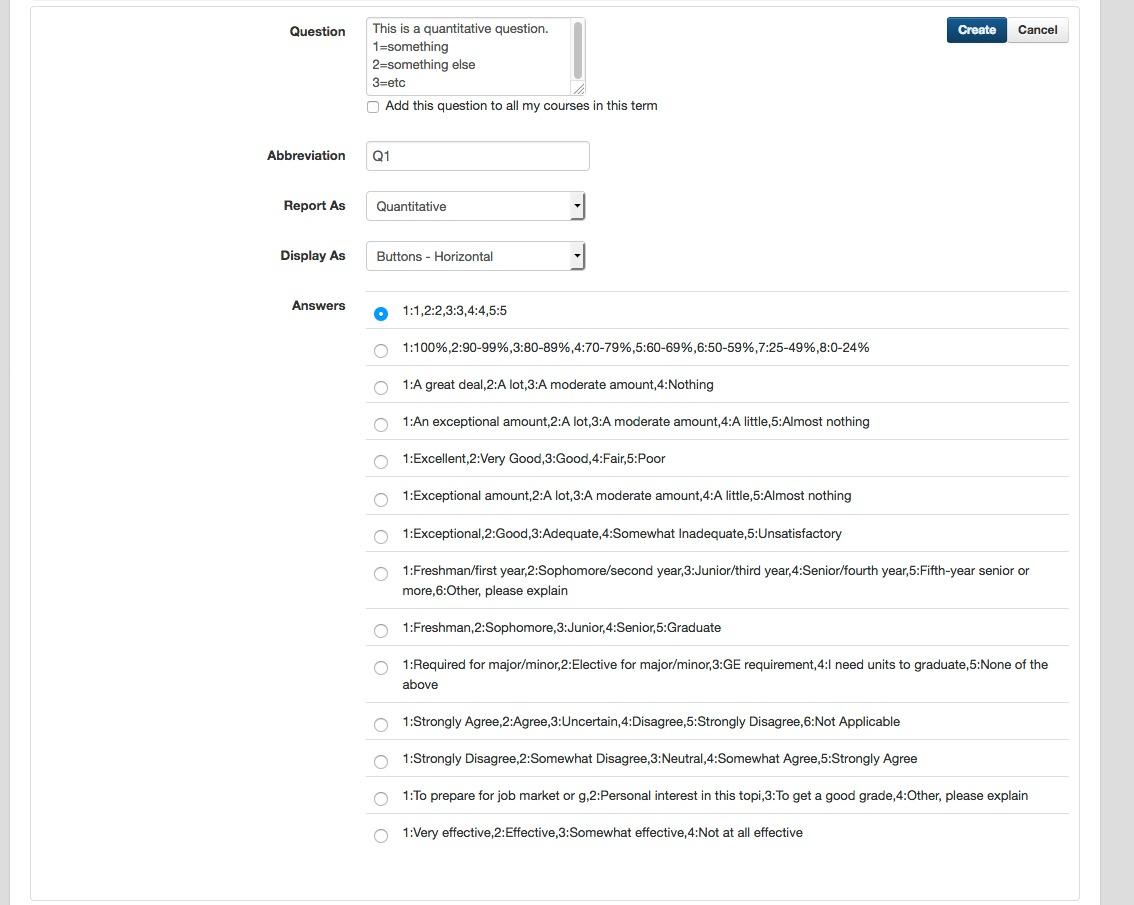 Hit create!
Step 3:  Result of adding a quantitative question
RESULT:
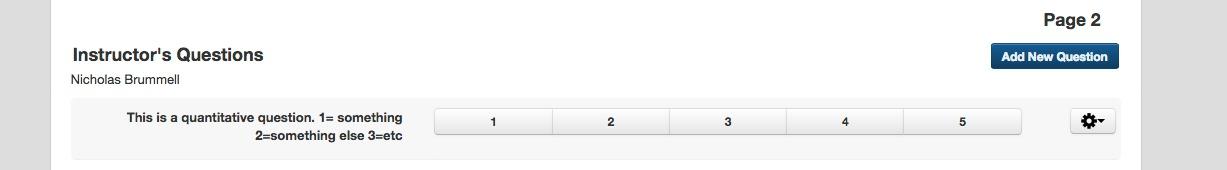 Step 4:  Add a written question instead
OR, switch from default “Quantitative” to “written”:
O
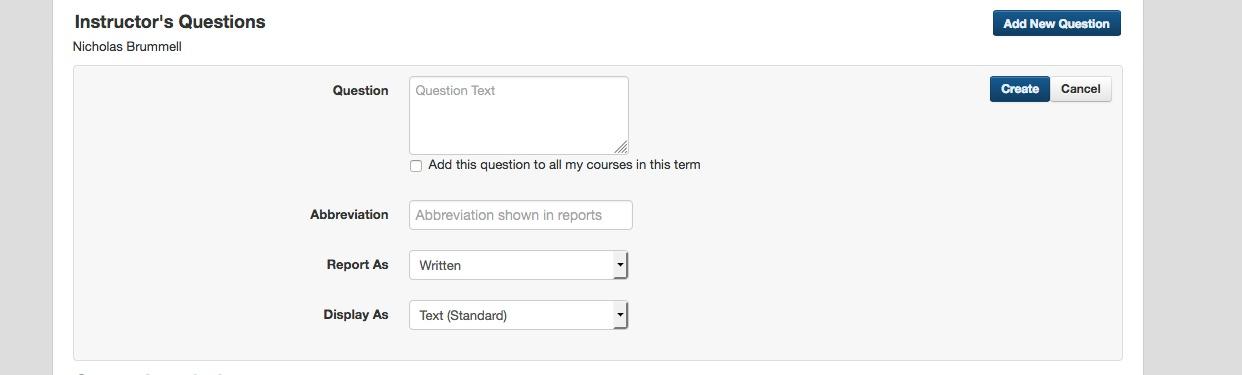 Select from drop down
Step 4:  Example of creating a written question
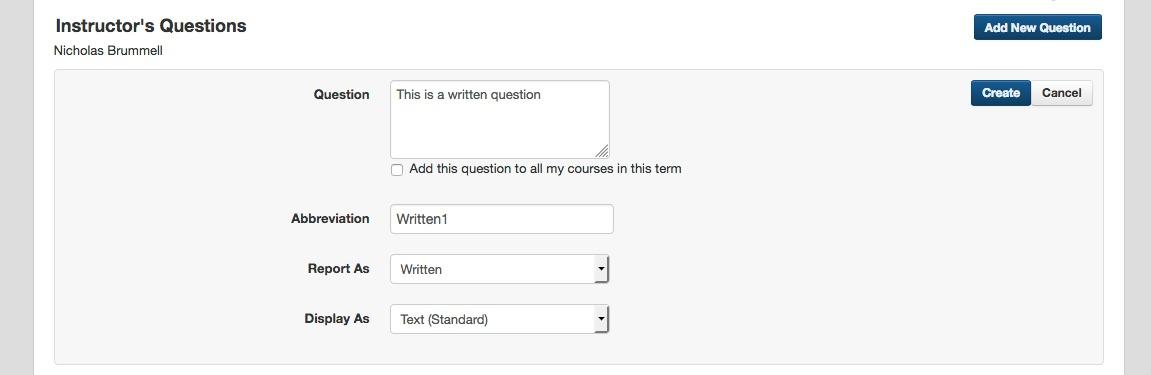 Type in a question
Set other options
Step 4:  Example of creating a written question
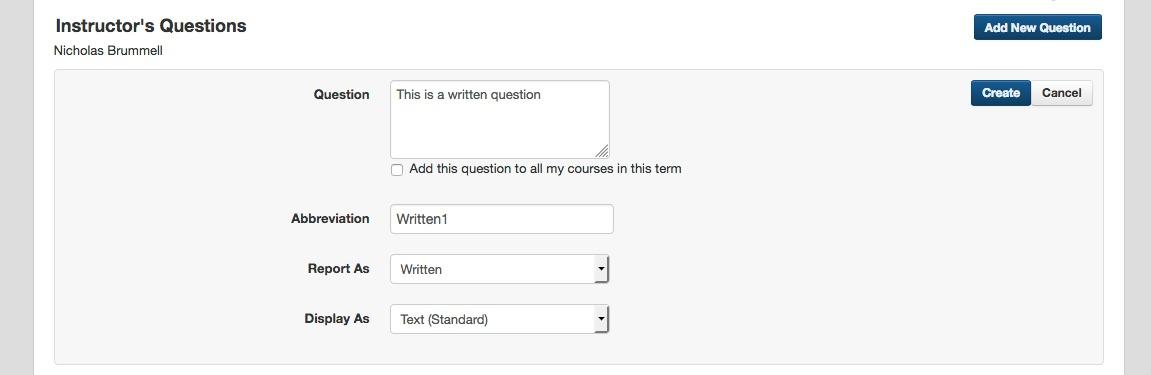 Hit create!
Step 4:  Result of creating a written question
RESULT:
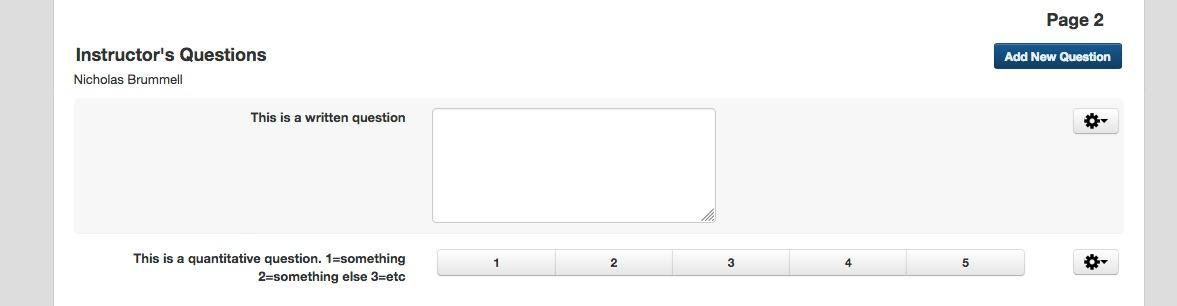 FINAL:  Results of adding questions
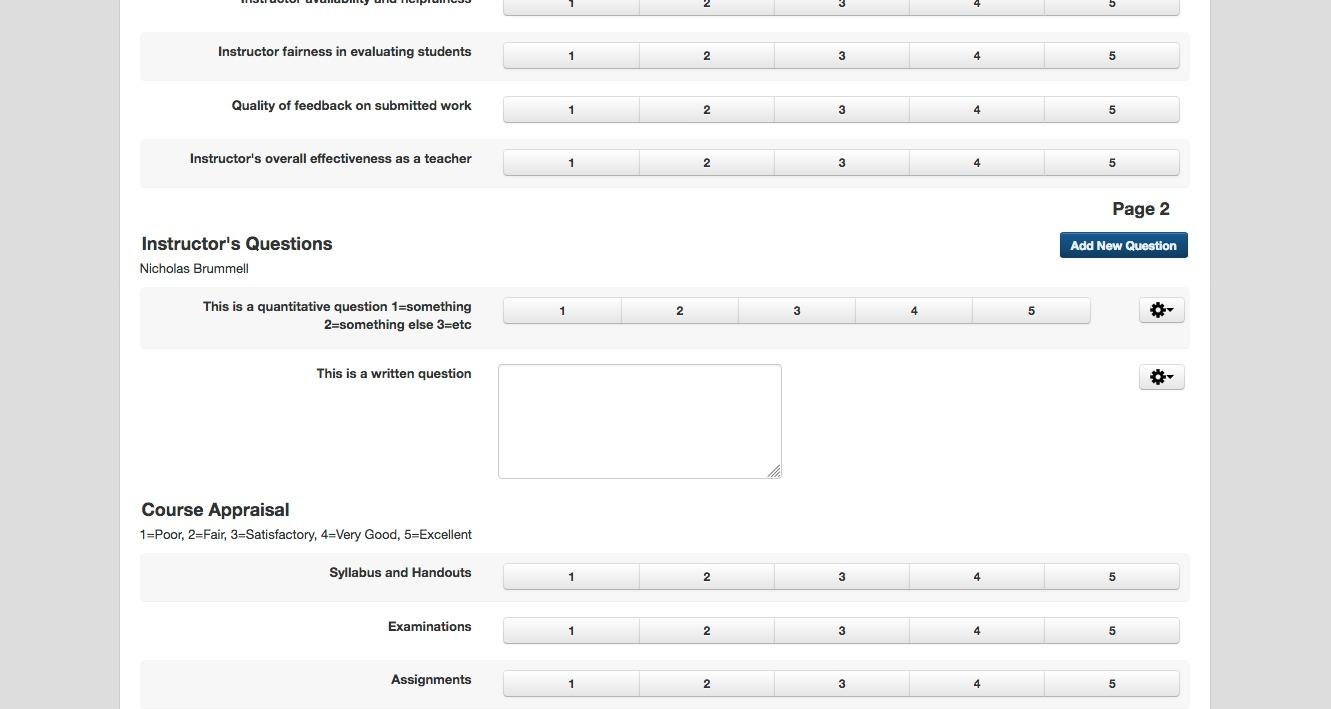 Step 5:  Editing
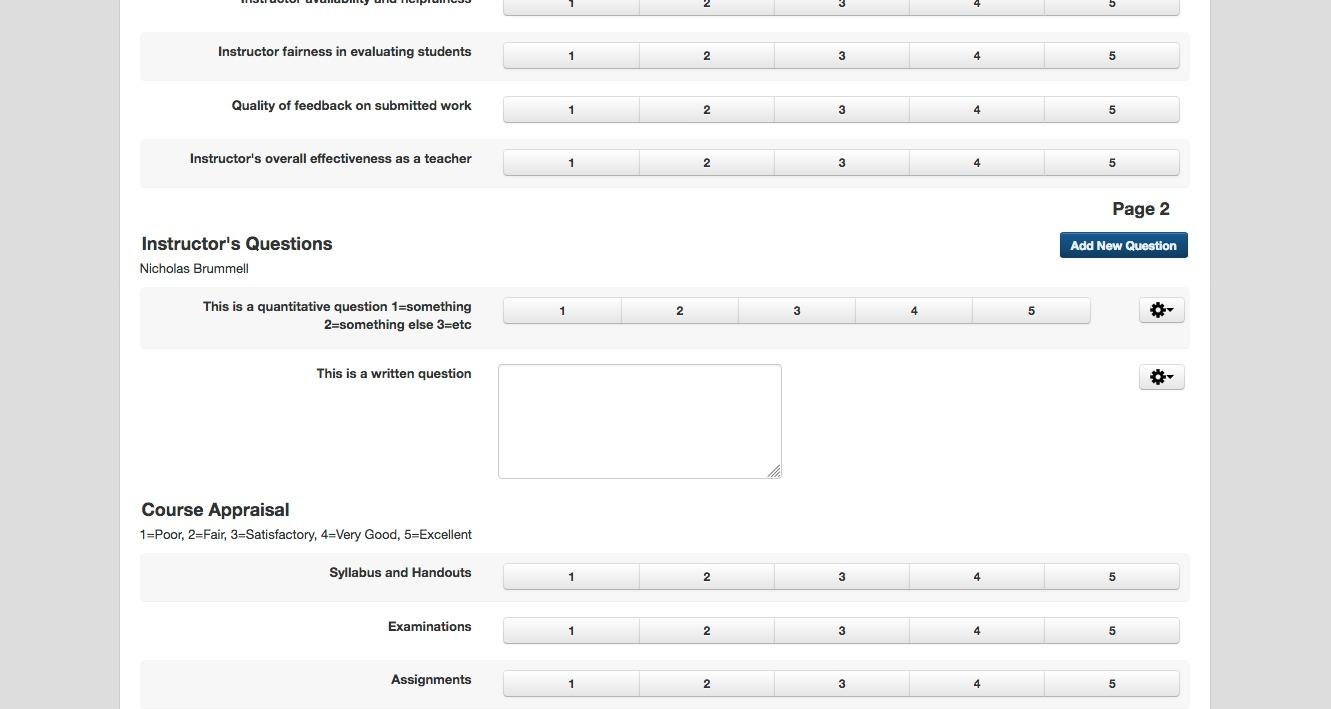 Edit, change order, delete questions
Workshop:  Demo site
its.ucsc.edu/WYDT-demo